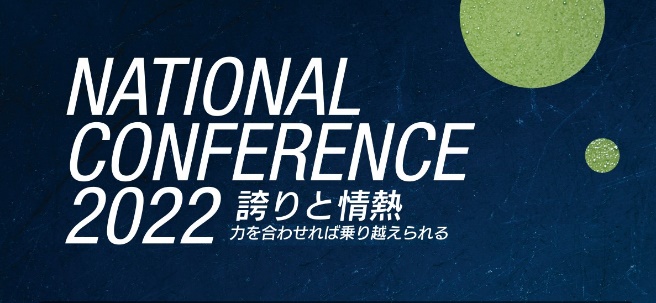 プレ行事
『 ｂｙ 青年部
　　　ｆｏｒ 青年部 研修 』
バイフォー研修
ＮＣ２０２２実行委員会 第５部会 主催　プレ行事
ブロック・青年部で、プレ行事を主催していただく際の参考に、企画いたしました。
オンライン講演のシナリオや準備機材、チラシデータなどを公開いたします。
オンライン研修 演題
『初心者向けお道具屋さんのよもやま話』
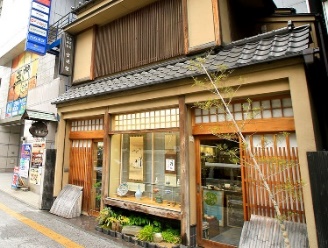 お道具屋さんについての話や、お道具屋さんの利用法、お道具の扱い方や手入れなど、教本に載ってないような実用的なお話が盛りだくさん☆
創業211年(1811年）のお道具屋の代表が語るお道具屋の真実とは！？
茶人を目指す青年部会員、必見です！！

【講師】     金ヶ崎政伸　［宗正］　（宮城青年部）
　　　　　　1976年生
　　　　　　第28期 全国代表者会議 副議長
　　　　　　有限会社金源堂　代表者
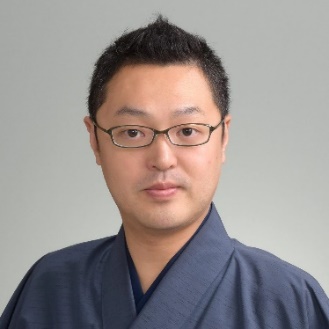 【日　　程】　令和４年２月１２日（土）
【時　　間】　２０：００　開会～講演会～質疑応答
　　　　　　　２１：００　閉会（終了）
【参加対象】　・現役の淡交会青年部会員　　　　　　※定員 １００名（先着）
　　　　　　　・令和２，３年卒業の淡交会青年部会員　　
【視聴方法】　Ｚｏｏｍ
　　　　　　　※視聴アドレスは、参加申込者にメールで、ご案内します。
【参 加 費】　無料
【参加申込】　googleフォームよりお申し込み（個人申込）
　　　　　　　https://forms.gle/S25tDsst2c6Kjtfm7
【申込期限】　令和４年２月９日（水）まで
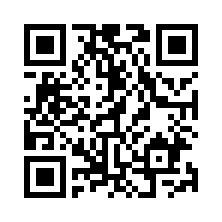 【主催】　ナショナルコンファレンス２０２２実行委員会　第５部会 プレ行事担当【お問い合わせ先】　担当者連絡先を記載